Порядок предоставления продуктовых наборов обучающимся с ОВЗ, получающим образование на дому
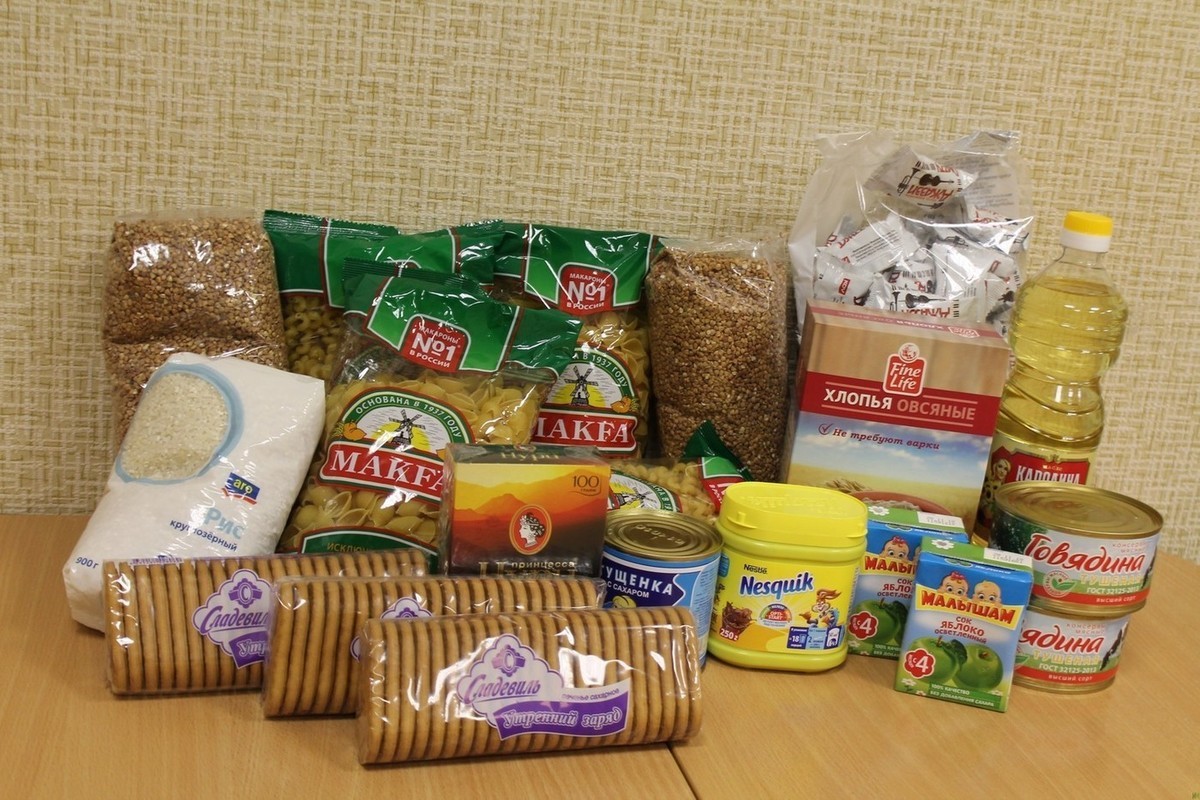 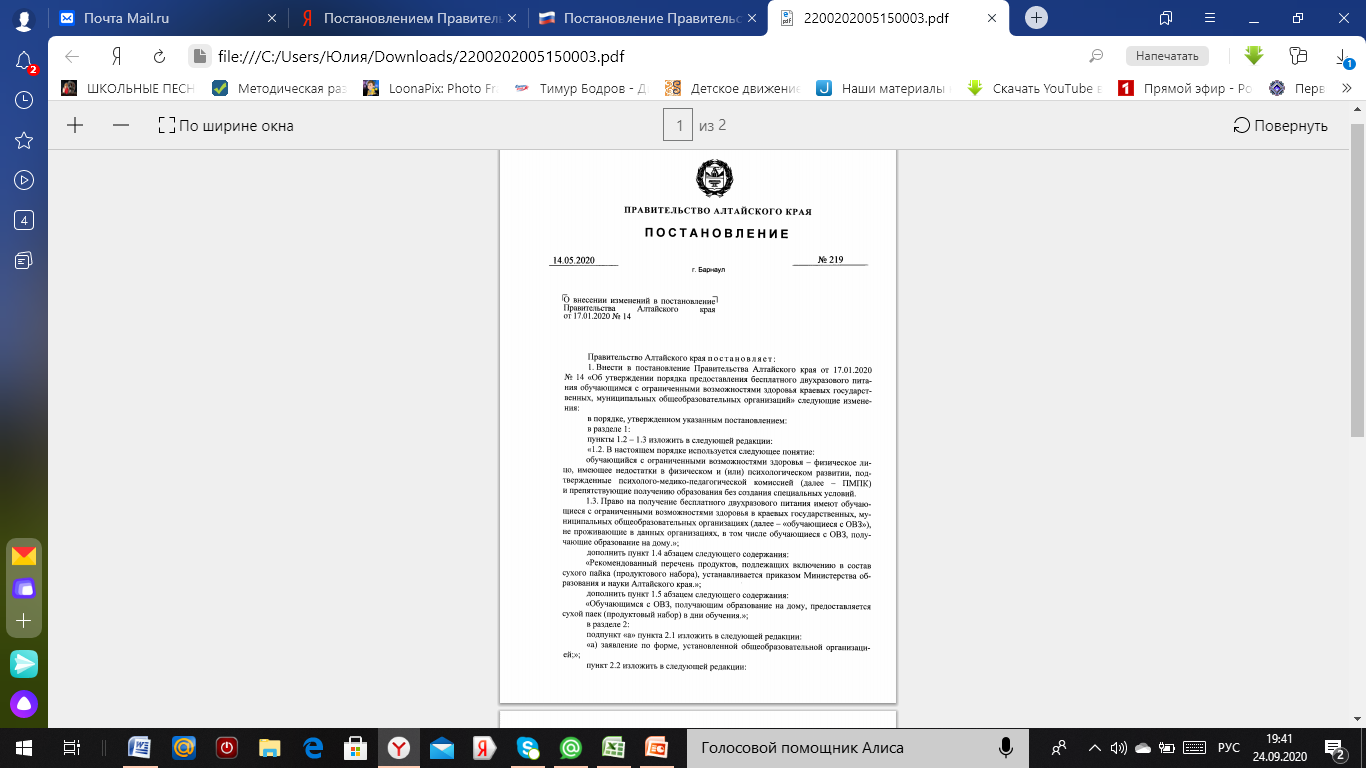 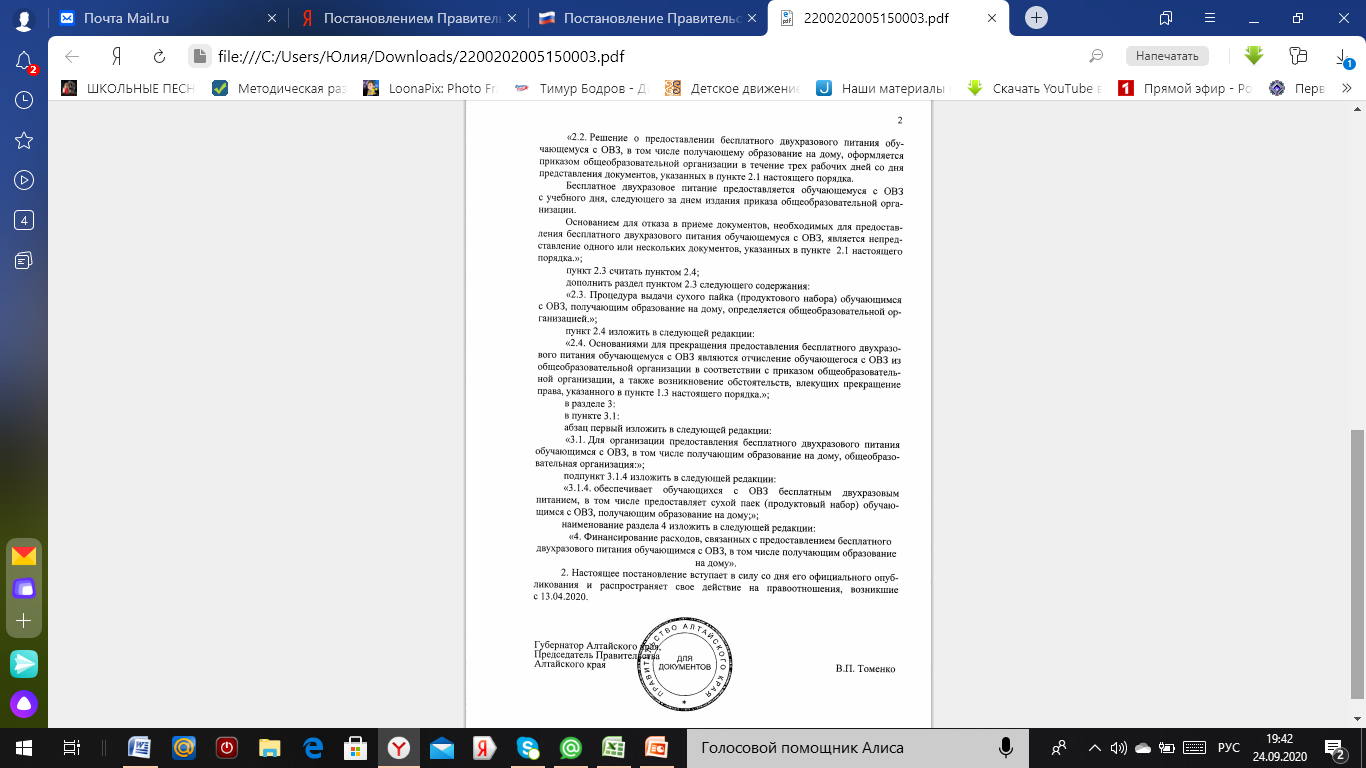 Постановление Правительства Алтайского края от 14.05.2020 №219                           «О внесении изменений в Постановление Правительства                      Алтайского края от 17.01.2020 №14»
Стоимость  продуктового набора из расчета                          79 рублей в день обучения на одного обучающегося с ОВЗ, получающего образование на дому 

    (п.1. приказа Министерства образования и науки Алтайского края от 23.04.2020 №595 «О предоставлении продуктовых наборов обучающимся с ограниченными возможностями здоровья краевых государственных, муниципальных общеобразова-тельных организаций в период удаленного обучения в связи с распространением новой коронавирусной инфекции»)
Порядок предоставления продуктовых наборов обучающимся с ОВЗ, получающим образование на дому
Порядок предоставления продуктовых наборов обучающимся с ОВЗ, получающим образование на дому
Порядок предоставления продуктовых наборов обучающимся с ОВЗ, получающим образование на дому
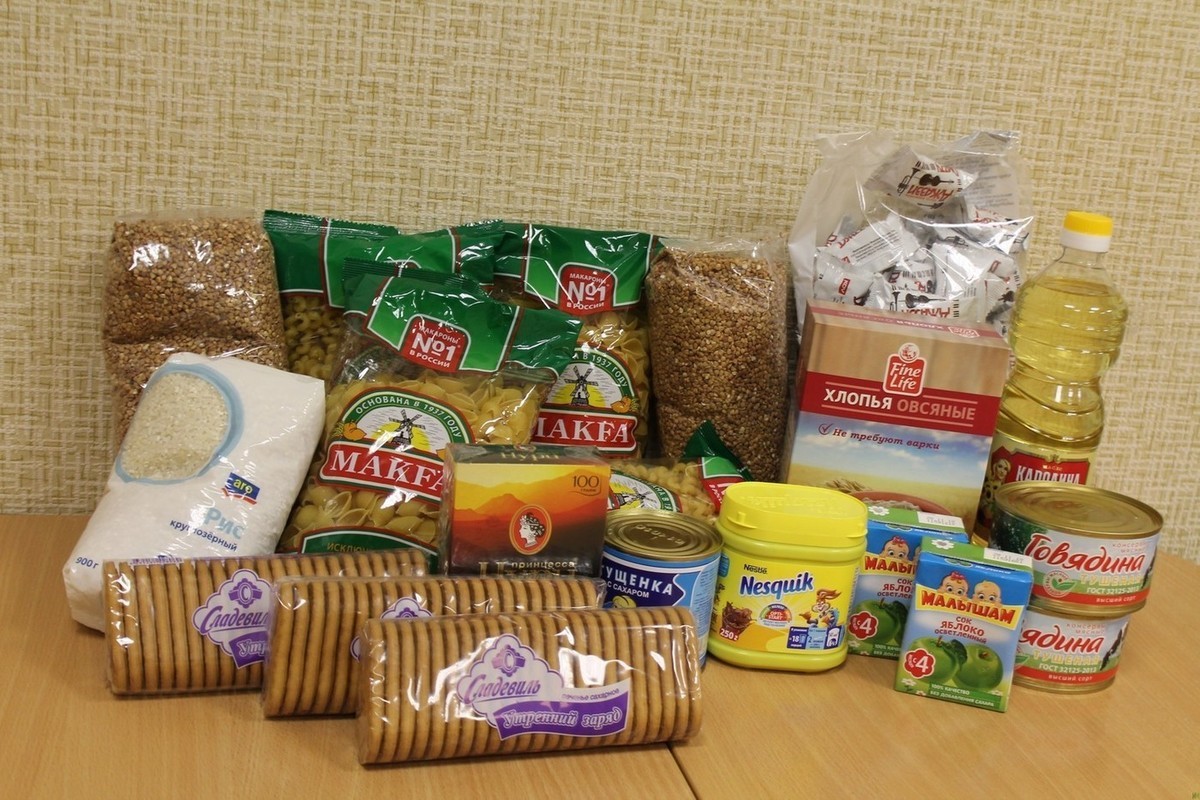